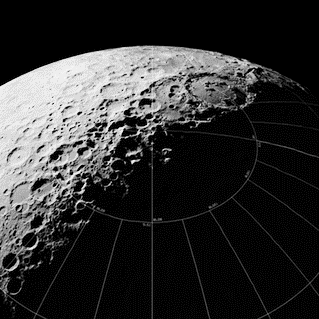 Children, Family,
& Population Growth
Alexander Layendecker, MPH, PhD, ACS
Researcher, Human Sexuality
Space Development Network
a.layendecker@asri.space
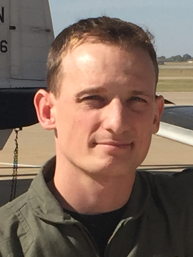 1
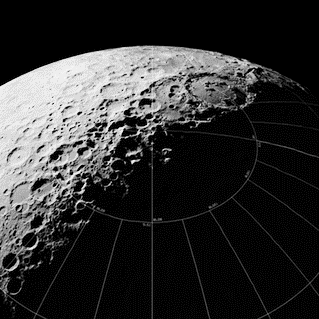 Overview
Initial crew composed of couples
 Challenges to reproduction
 Preventing infertility vs Preventing pregnancy
 AG Rx for gestation & childhood
 The first child born off Earth
 The social environment for children
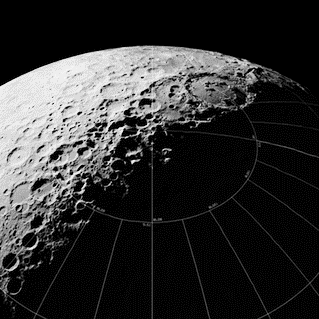 Reasons for Earth Independence?
Reduce costs.
Increase security.
Ensure the survival of the human species.
Ensure the survival of the biosphere.
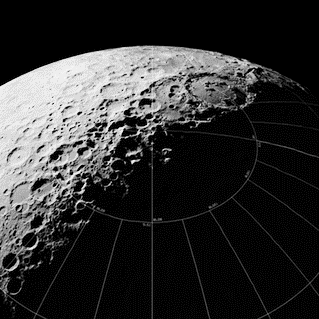 Sending “Coupled” Crews
Disadvantages:

Potential affairs

Tribalism

Jealousy/Resentments

Preferential Treatment
Advantages:

Crew Cohesion

Unified Families

Multi-generational Capable

Improved Crew Dynamics

Improved Duty Performance
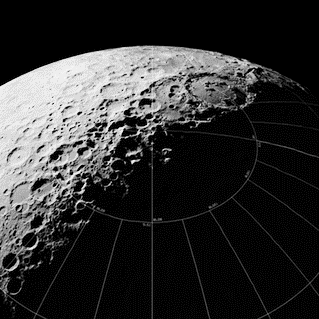 Sending “Coupled” Crews
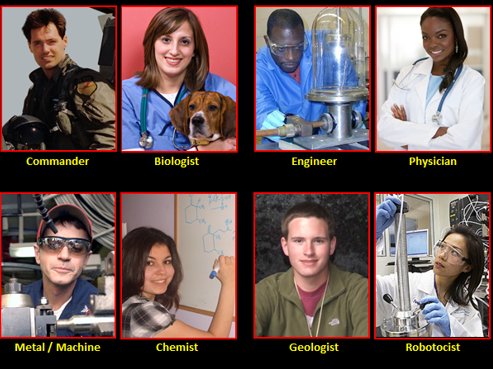 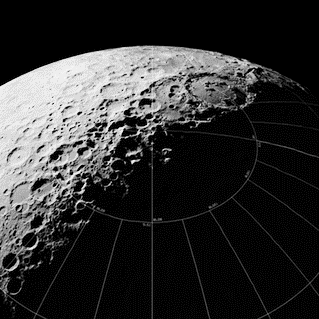 Challenges to Reproduction
Microgravity
Mitigation:  Artificial Gravity; Simulated Earth environment

Evolution in a 1 Earth G environment
Mars – 0.38 G,  Moon – 0.16 G

Synergistic effects:  Fertilization, Gestation, Development, Delivery, Birth and Postnatal care
Radiation
Mitigation:  Living below the surface

Will not have benefit of magnetosphere and atmosphere
Copulation appears wholly doable
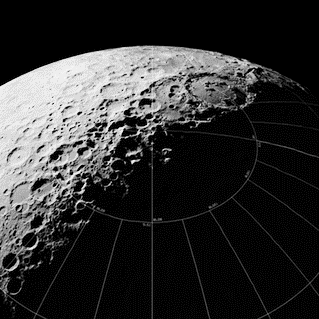 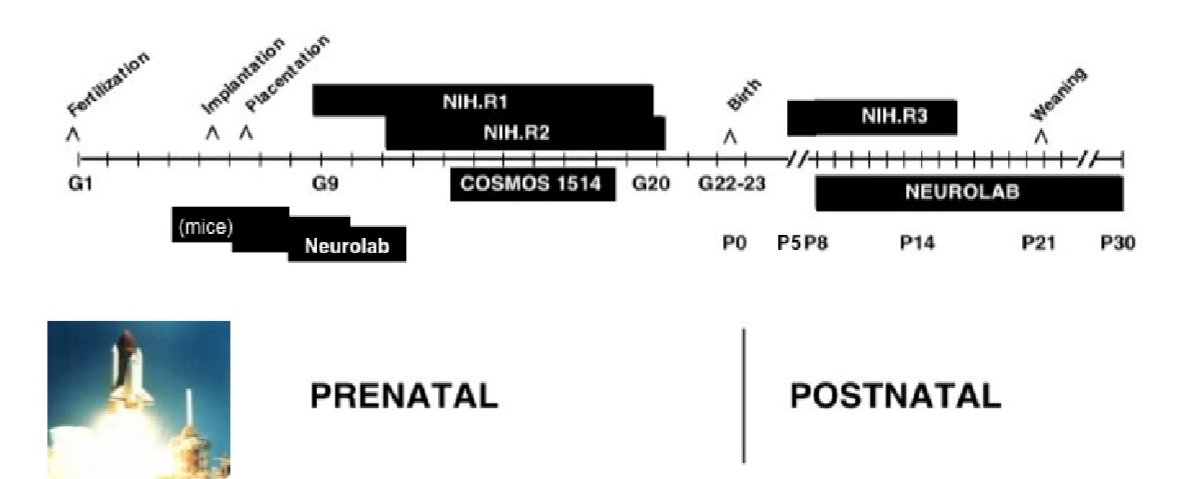 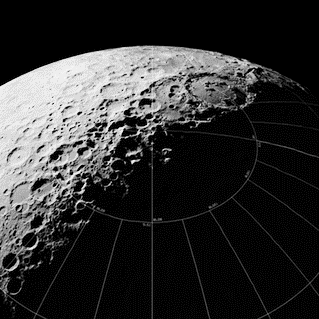 Preventing Infertility vs Preventing Births
Preventing Births
Preventing Infertility
Ectopic Pregnancies, Cytoskeletal deformities during development, Hydrocephaly
Radiation damage to gametes and reproductive systems (males vs females)
Contraception use by Astronauts
Endometriosis
Abstinence
Implantation concerns
Vasectomies/Tubal ligation
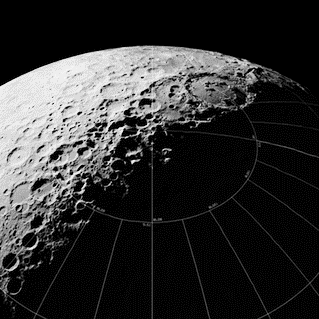 Artificial Gravity Rx
Relatively untested, particularly with pregnant mothers, infants, small children
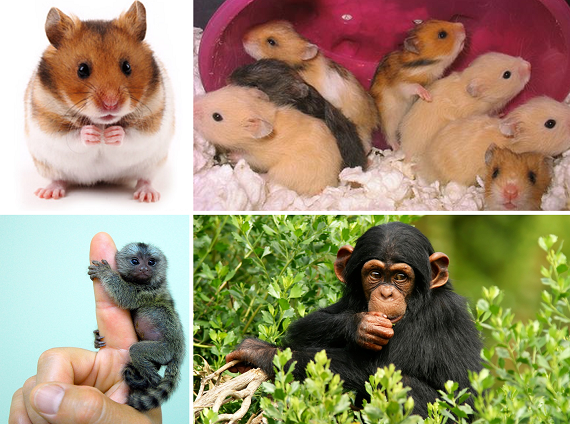 Small mammal experiments
Centrifuge arm length
“Orbital Incubator” concept
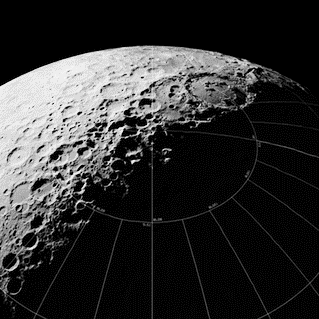 First Off-World Birth
Birth on the Moon, Mars, or in a spacecraft/station

Gravity level “window” baselines will be moved
SpaceBorn United (previously SpaceLife Origin)
based in the Netherlands, projecting first baby born in space 2024.

Ethical/medical/legal considerations.
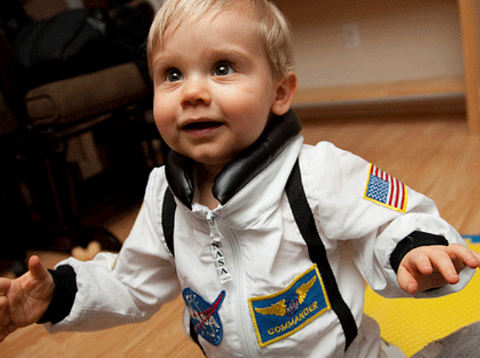 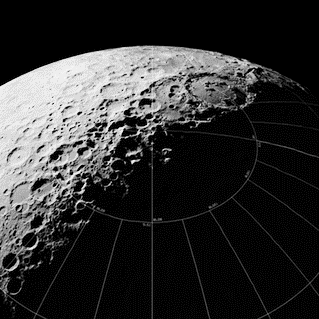 Social Environment for Children
Living inside a compact world

Potential returns to Earth
Frontier-like isolation

Micro-society

Sparse resources

Education system

Play  Lessons Derived
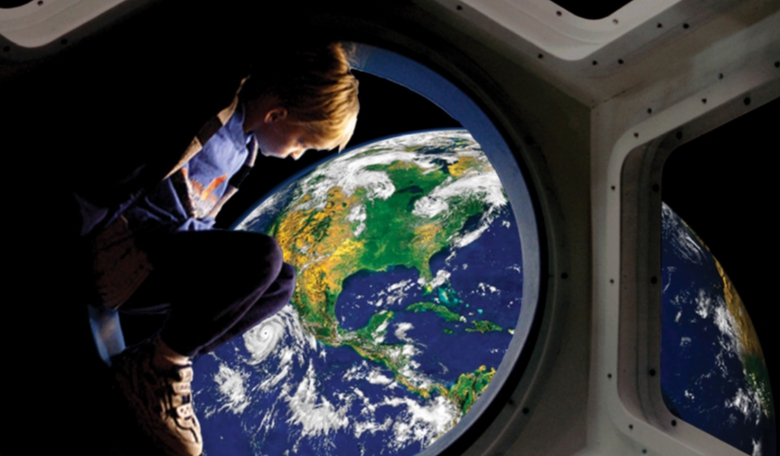 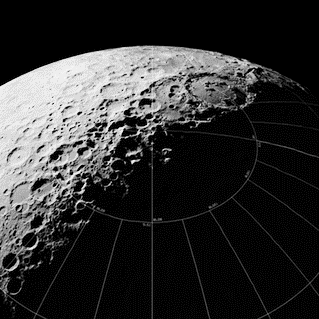 Conclusions
Mitigation techniques exist but will likely be very expensive and could require extensive engineering.
Enabling reproduction in space is indispensable to our
survival as a species.
Ability to reproduce genetic lines in space is the truest measure of Earth independence.
Family units will form the core of colonial outposts in space, as they have throughout history.
Numerous challenges/pitfalls
exist, with much research remaining to be done.
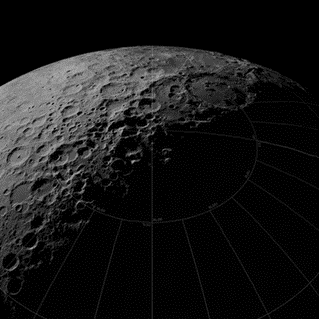 Q&A Session
Alexander Layendecker, MPH, PhD, ACS
Researcher, Human Sexuality
Space Development Network
a.layendecker@asri.space
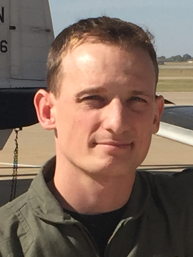 13